Group 7 Practice Question
Explain why chlorine is more reactive than iodine.
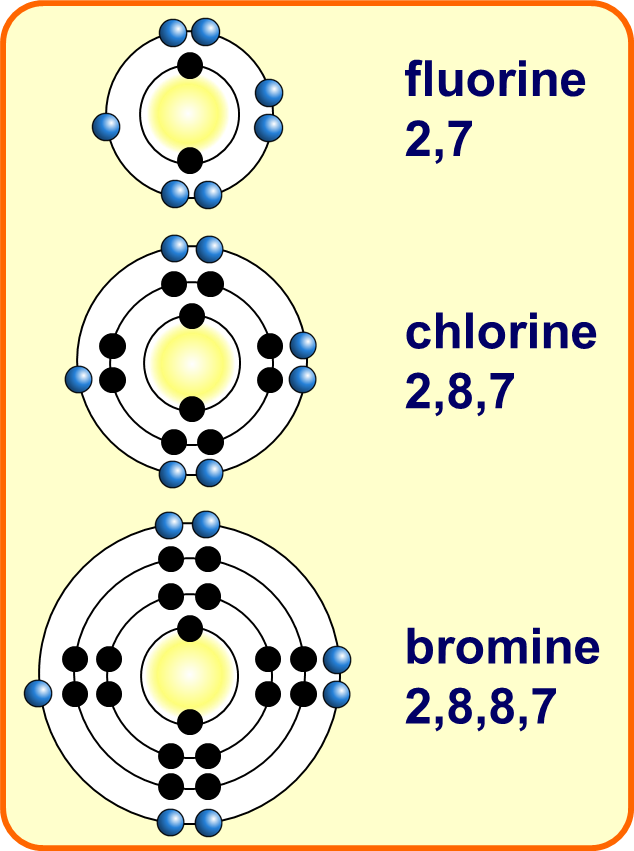 Key things to include:
How many electrons do group 7 elements need to gain
What effect does distance from the nucleus have
Answer
_________________________________________________________________________________________________________________________________________________________________________________________________________________________________________________________________________________________________________________________________________
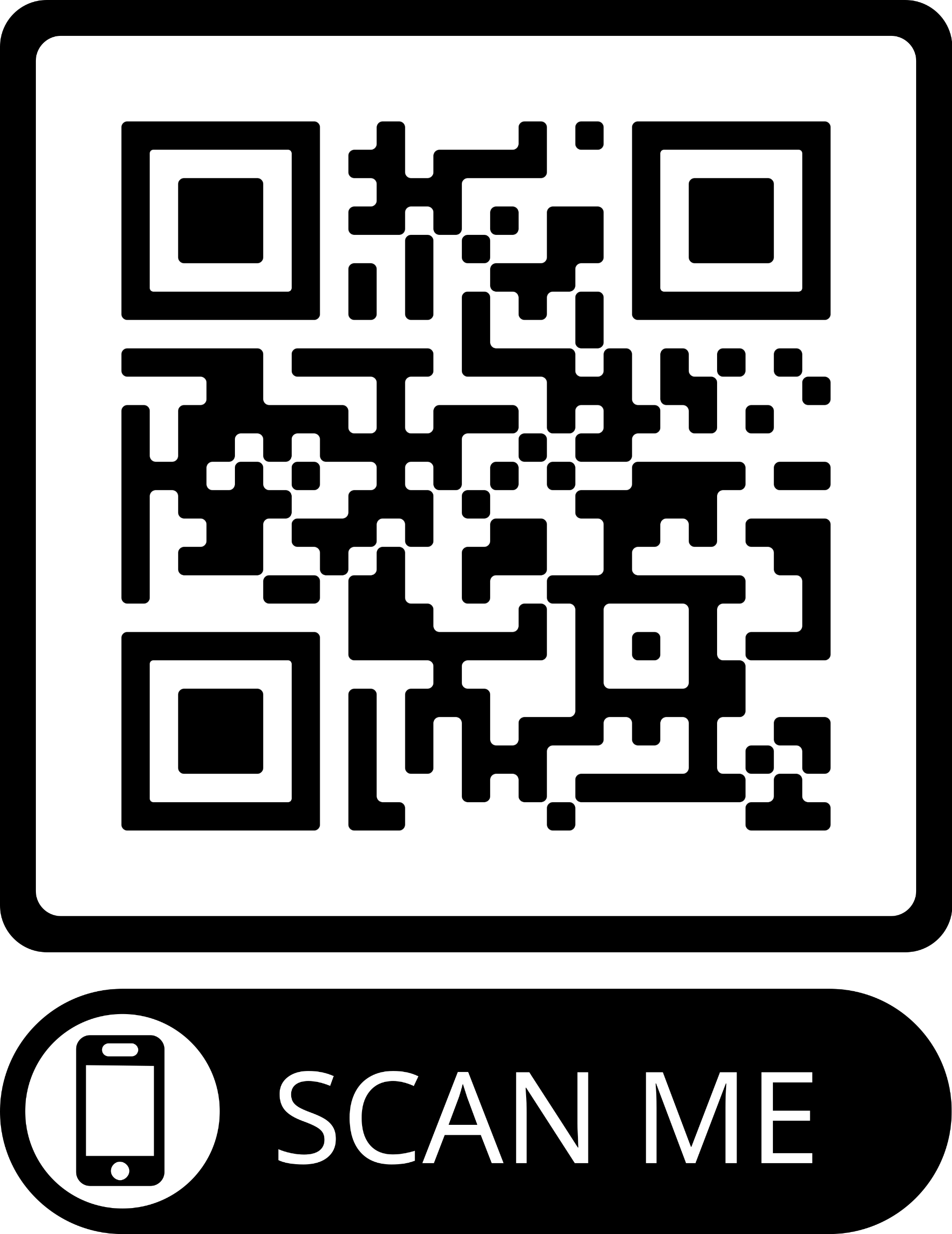 Link to video
Group 7 Practice Question
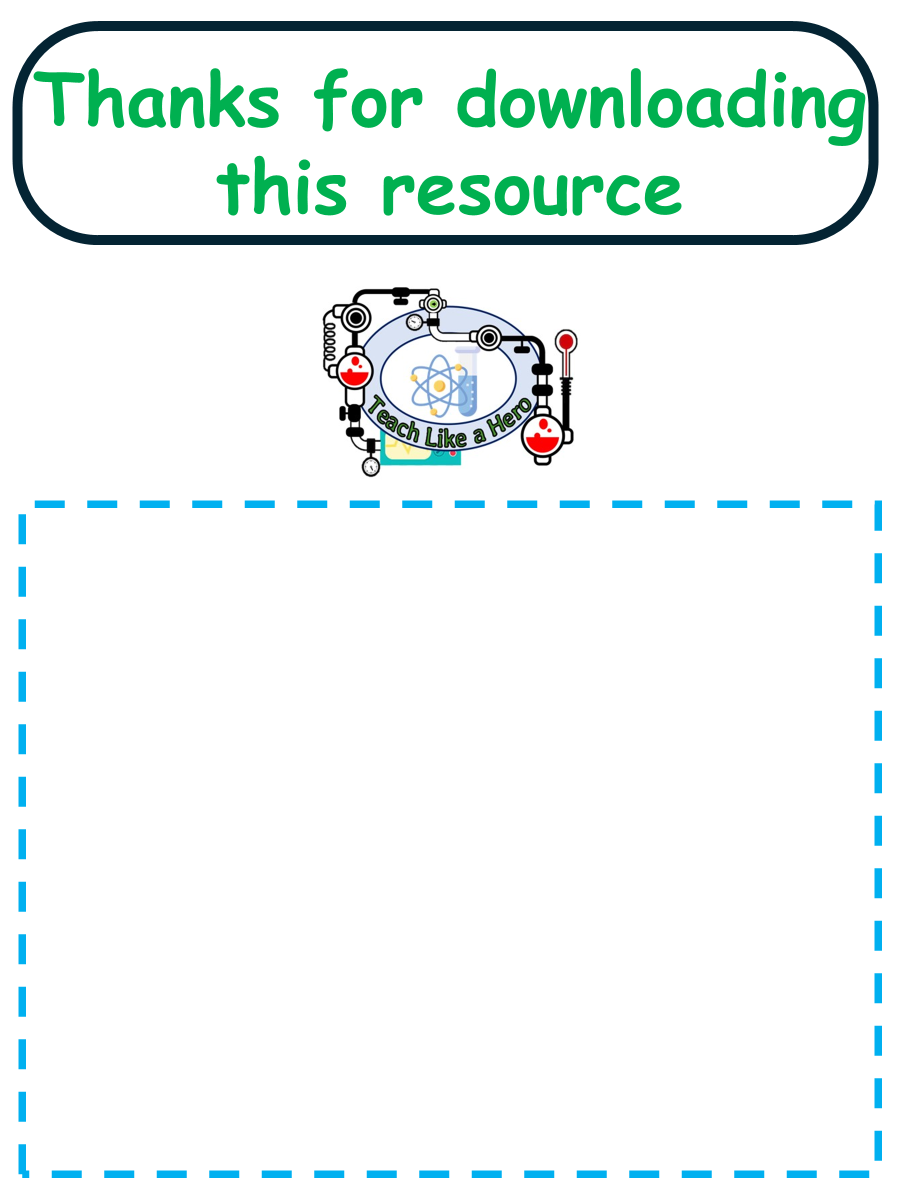 Resources that this activity would work well with
Click here to access my youtube videos
Lesson on TES
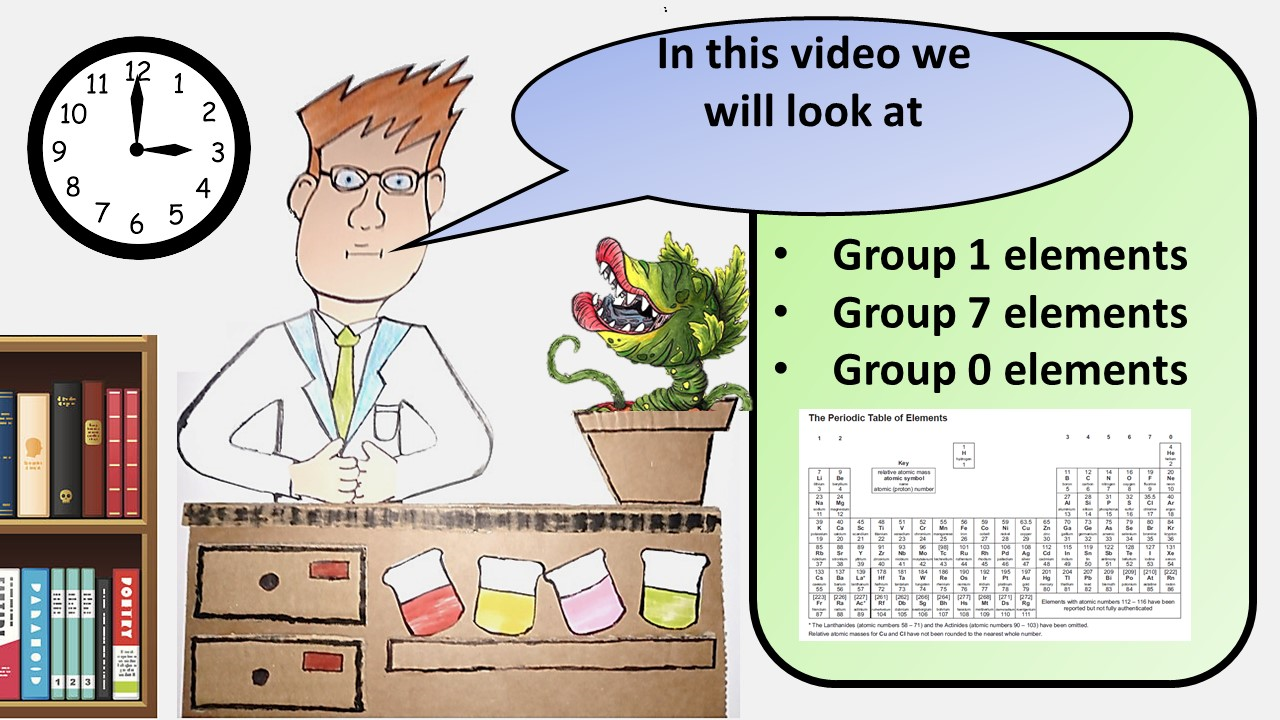 Follow me on social media to stay in touch
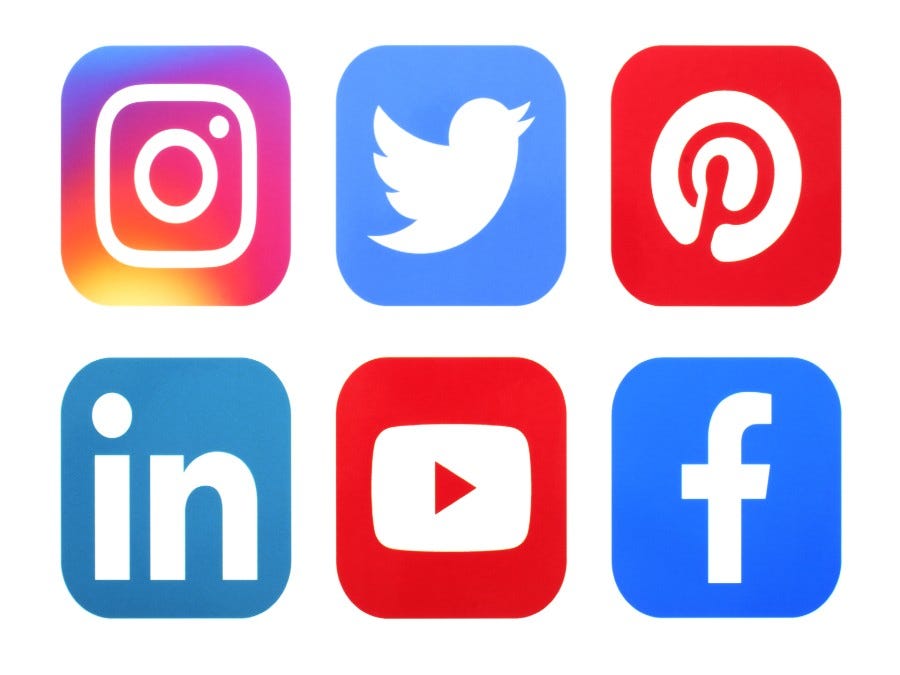 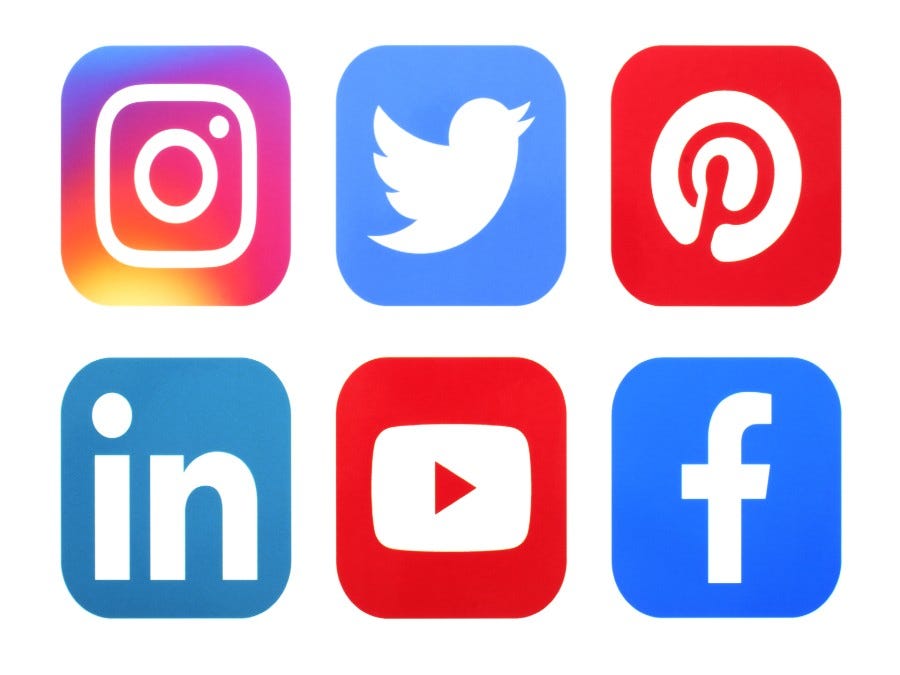 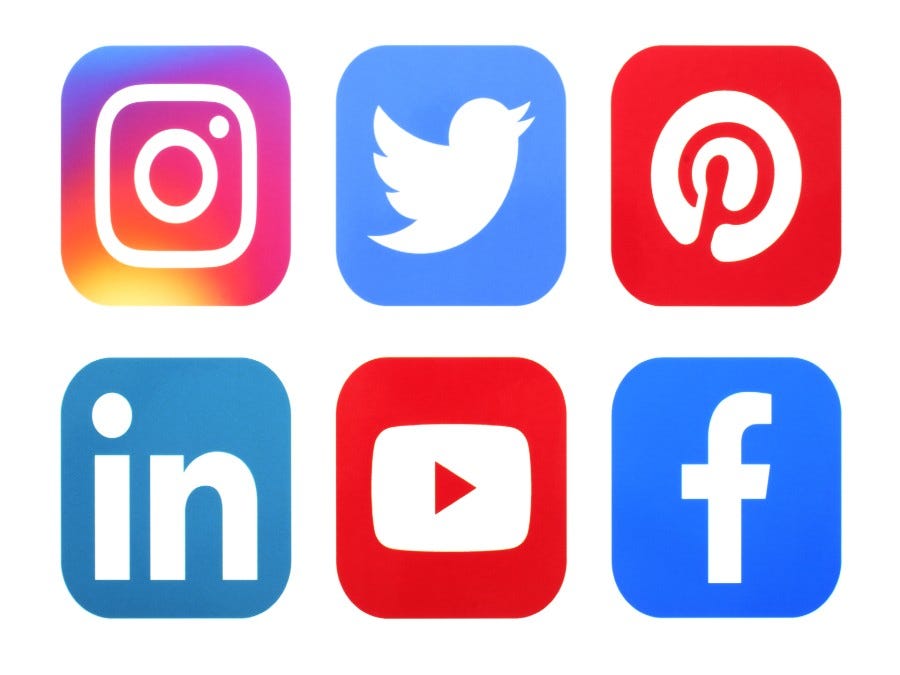 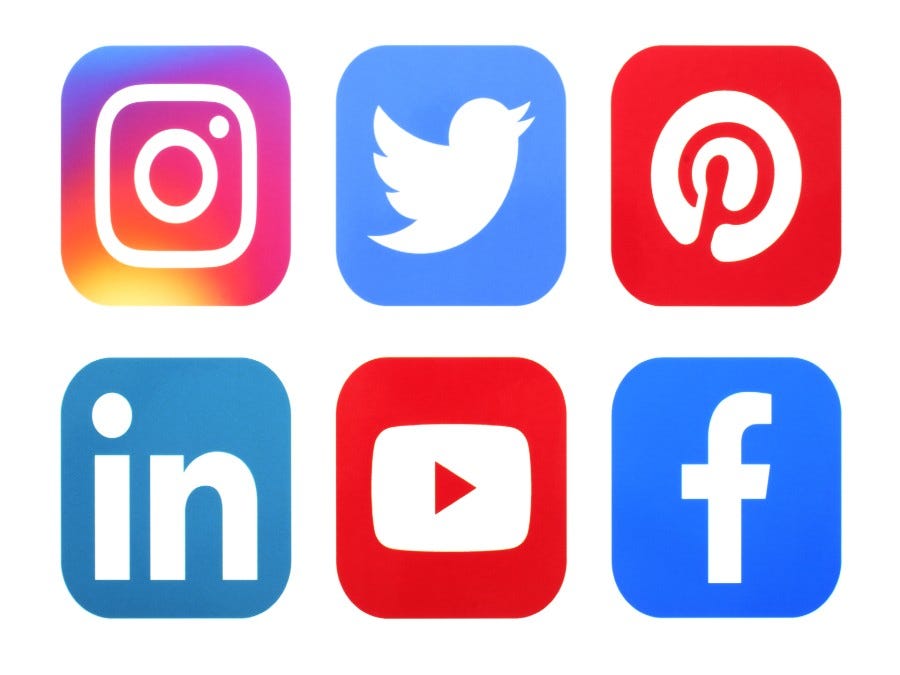 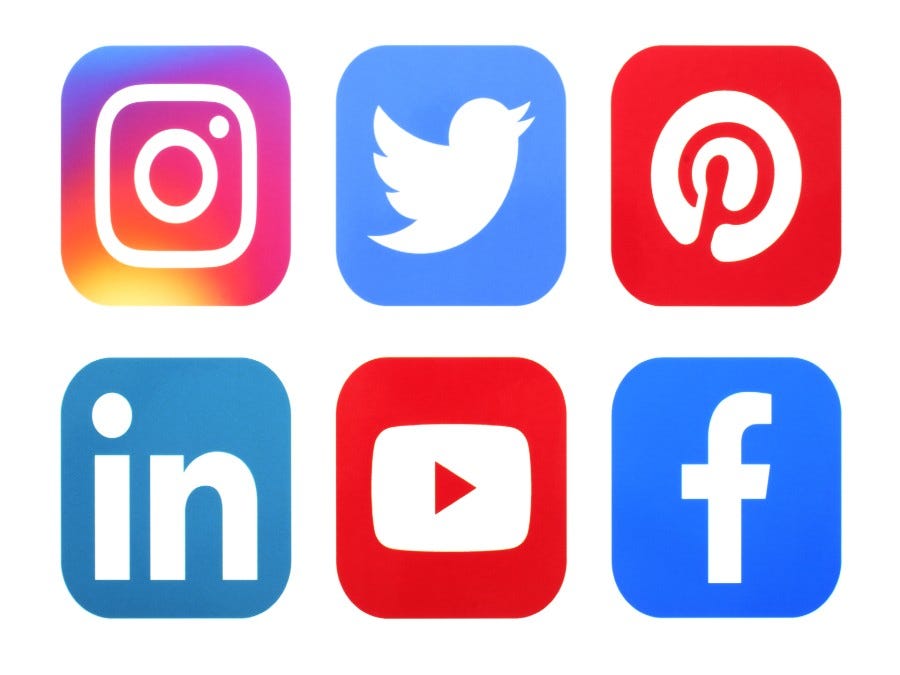 Keep up to date with my new content:
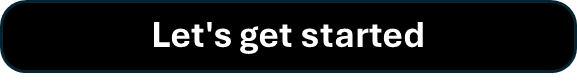